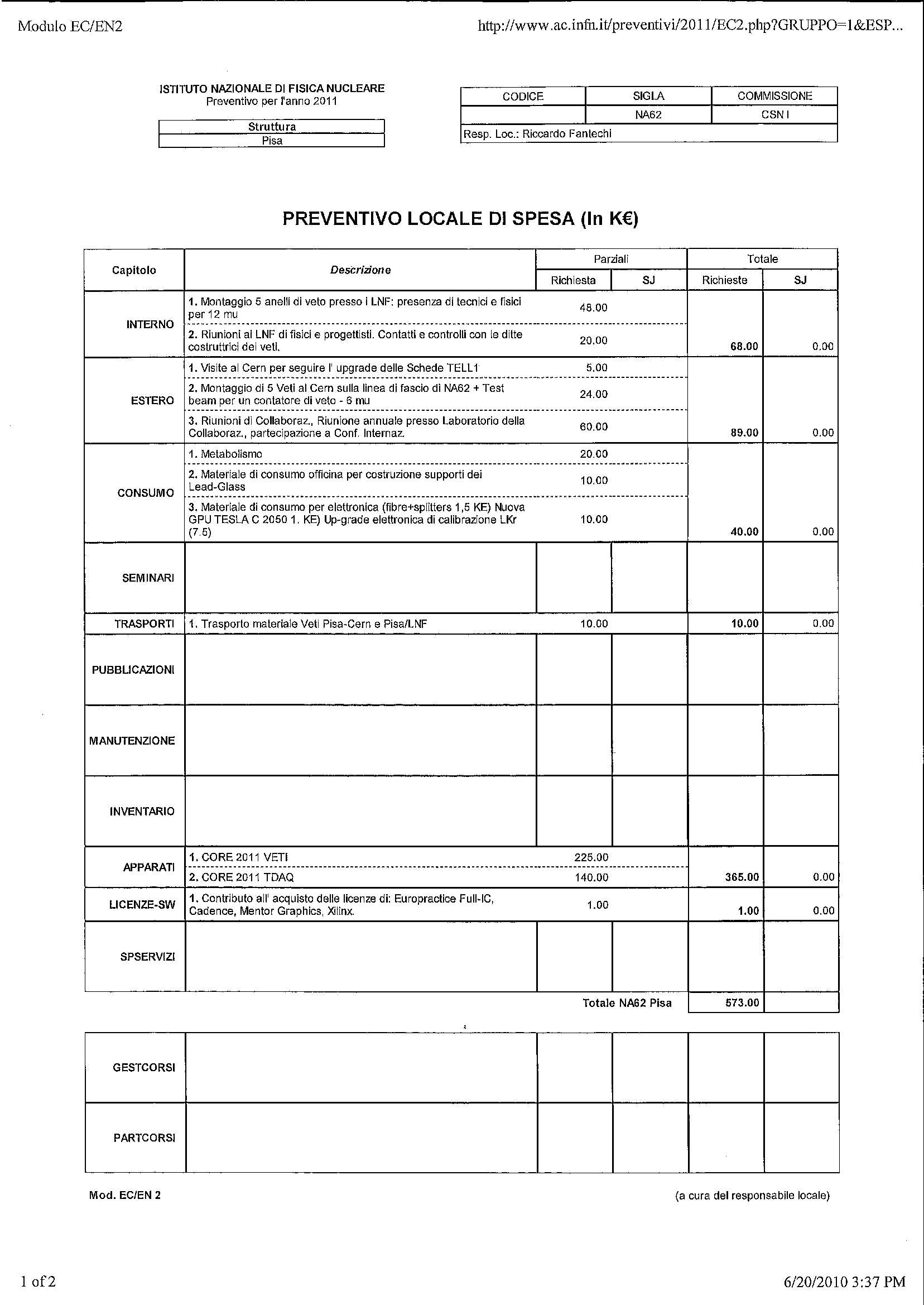 Flavio Costantini
Flavio Costantini
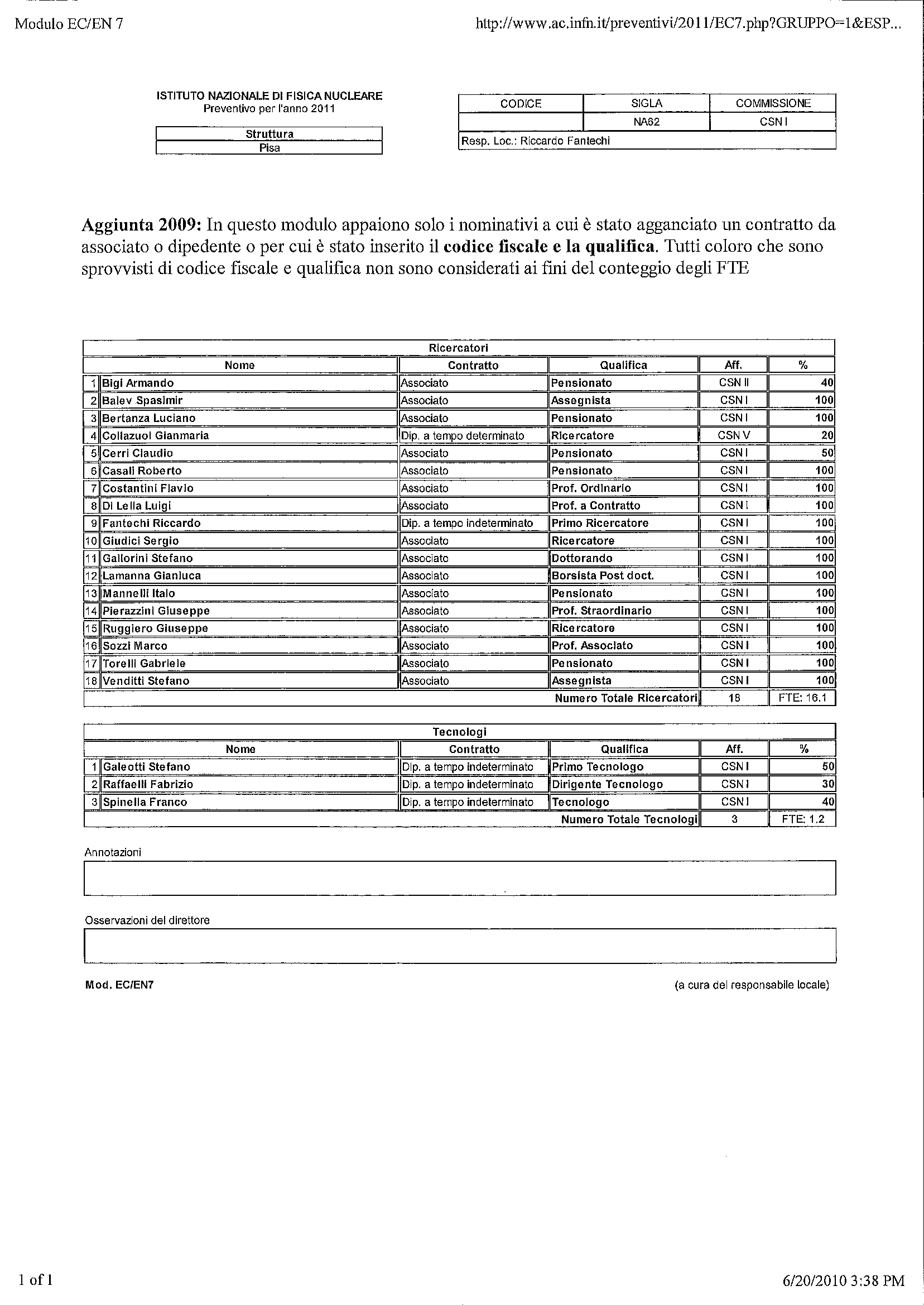 Flavio Costantini
Angelucci Bruno                                                   Associato                       Borsista                         CSN I           100
17          16.1